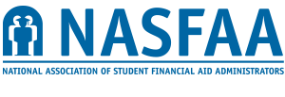 FAFSA Simplification:Campus-Wide Implications
Agenda
What is FAFSA simplification?
Implications of FAFSA Simplificationon Campus
Why is FAFSA simplification happening?
When is FAFSA simplification happening?
Who is impacted on campus byFAFSA simplification
[Speaker Notes: Today we’ll cover the what, the why, the when, and the who of FAFSA simplification as it applies to our students and offices and units across campus

We’ll also discuss how all of the changes coming out of FAFSA Simplification impact our institution, some of which is already effective and some of which is coming in 2024-25, for which students will begin completing the FAFSA this December]
What?
The product of several pieces of legislation over the past few years
FUTURE Act
Consolidated Appropriations Act of 2021
Student eligibility criteria for federal student aid
Pell grant eligibility
Eligibility formula for other types of federal student aid
Consolidated Appropriations Act of 2022
Simplifies the FAFSA completionprocess for students
Adds new responsibilities for institutions
Protecting Federal Taxpayer Information (FTI)
Reporting and disclosure requirements
3
[Speaker Notes: What is FAFSA Simplification?
FAFSA Simplification is the product of 3 laws passed since 2019
The FUTURE Act, which amends the Internal Revenue Code to permit IRS to share federal taxpayer information (FTI) with the Dept of Education for purposes of financial aid applications (FAFSA) and applying for income-based student loan repayment
Consolidated Appropriations Act of 2021, which streamlines and simplifies the FAFSA by leveraging the FUTURE Act to obtain applicant income information directly from the IRS
Takes the hardest questions to answer (income questions) off the form completely
This law also 
Makes significant changes to student eligibility for federal student aid (Pell for Prison Education programs, removal of limitations on eligibility for students with drug convictions or who fail to register w/ Selective Service System)
Changes the way Pell grant eligibility is determined- AGI, family size, and marital status 
Includes new automatic maximum/automatic minimum Pell grant based on federal poverty guidelines
Changes the EFC to the Student Aid Index (SAI) and makes changes to the formula to calculate it
EFC can’t be lower than 0; SAI can be as low as -1500
NASFAA flowchart of FM changes: https://www.nasfaa.org/uploads/documents/FAFSA_Methodology_Determination_Pell_Title_IV.pdf
Much, much more
NASFAA analysis of CAA 2021: https://www.nasfaa.org/news-item/24269/NASFAA_Deep-Dive_Changes_to_Federal_Methodology_Other_Student_Aid_Changes_From_Spending_Bill
Consolidated Appropriations Act of 2022
Moves most of implementation to the 2024-25 award year, with some provisions set for on-time (2023-24) implementation
Makes several technical changes to CAA of 2021
NASFAA analysis of CAA 2022: https://www.nasfaa.org/news-item/26984/FY_2022_Spending_Bill_Includes_Clarifica
Many new responsibilities fall on institutions as a result of FAFSA simplification
Schools will now hold controlled unclassified information (CUI) in the form of federal taxpayer information (FTI) and must comply with federal laws regarding storage, use, sharing, and security of this information
Schools will have to report student-level data on their receipt of campus-based aid, including calendar year FWS earnings, which ED estimates will require 200 hours to complete.]
What else?
Implications of FAFSA Simplification on campuses:
National trend of more Pell recipients, larger Pell awards, and lower SAIs vs. EFCs
New treatment of emergency financial aid
Change to treatment of multiple family members in college
Change to treatment of small businesses and family farms
Questions removed from 2024-25 FAFSA
Delayed release of2024-25 FAFSA
4
4
[Speaker Notes: Several significant changes related to FAFSA Simplification may lead institutions to examine and potentially modify policies and budgets:

While each school has its own unique demographics, national data show that more students will qualify for Pell grants, more students will qualify for the maximum Pell grant award, and SAIs will be lower than EFCS
More and higher Pell awards means more Pell dollars flowing into the institution
Part time Pell recipients will also receive higher awards due to a change in how Pell grants are prorated
Year-round Pell recipients (extra period of eligibility beyond the annual statutory maximum) may increase at institutions due to removal of requirement that students be enrolled at least half time to receive the extra 50% award
Lower SAIs translate to higher need, which means more eligibility for institutional aid
Institutions can use NASFAAs SAI modeling tool to estimate how Pell eligibility and SAIs may change on campus
SAI modeling tool: https://www.nasfaa.org/sai_modeling_tool
Emergency financial aid, which currently reduces a student’s eligibility for financial aid, are exempt from treatment as “other financial aid”, meaning the student doesn’t have to demonstrate financial need to qualify for emergency aid, and emergency aid won’t impact their other aid eligibility 
Change to treatment of multiple family members in college
Currently, families with > 1 member in college essentially see their EFC split in half
So if EFC was $10K and 2 in college, each student’s EFC was $5K, which is Pell grant eligible
Starting in 24-25, no different treatment for > 1 in college
If SAI is $10K and you have 2 in college, SAI is $10K for each student (no Pell)
This has implications not only for Pell grant eligibility, but also for institutional aid eligibility
Institutions should be thinking now about 
How many students are impacted
How much aid those students could lose
If the institution wants to legacy in a policy of continued favorable treatment for families w/ > 1 in college
How much that would cost
How they would do that
Change to treatment of small businesses and family farms
Currently family farms and businesses w/ < 100 employees are exempt from reporting their farm or business value as an asset on the FAFSA
Starting in 2024-25, all farms and businesses must be reported 
Institutions should be thinking now about
How many students are impacted/how much are they impacted
This might be difficult to determine since the FAFSA does not collect any information about small businesses or family farms, so unless the school collects this data some other way they may not know who is impacted or by how much
If the institution wants to legacy in a policy of excluding small businesses/family farms
How much that would cost
How they would do that 
Questions removed from 2024-25 FAFSA
Several questions are removed from the FAFSA that schools might rely on
Student housing choice
If the school uses this question to determine a student’s housing allowance in the COA, they need to find a new data source or change how they calculate the housing allowance
Option for independent students to report parental data
If school uses this question to award any institutional or other aid, they need to find a new data source or change how they calculate eligibility
Delayed release of 2024-25 FAFSA
For 2024-25 only, ED has indicated they will not release the FAFSA until December (date still TBD) vs October in prior years (and moving forward after 2024-25)
Institutions must decide whether they need to change any institutional FAFSA filing deadlines
Institutions must consider how the FAFSA delay might impact state grant eligibility due to state deadlines]
Why?
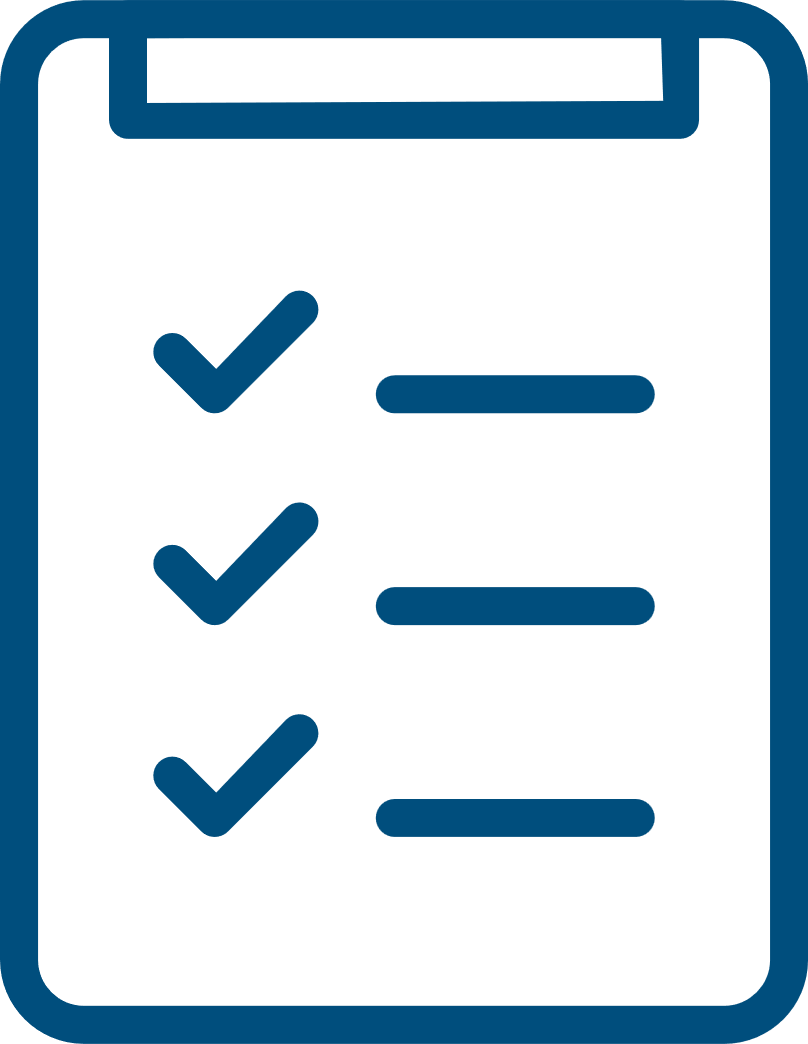 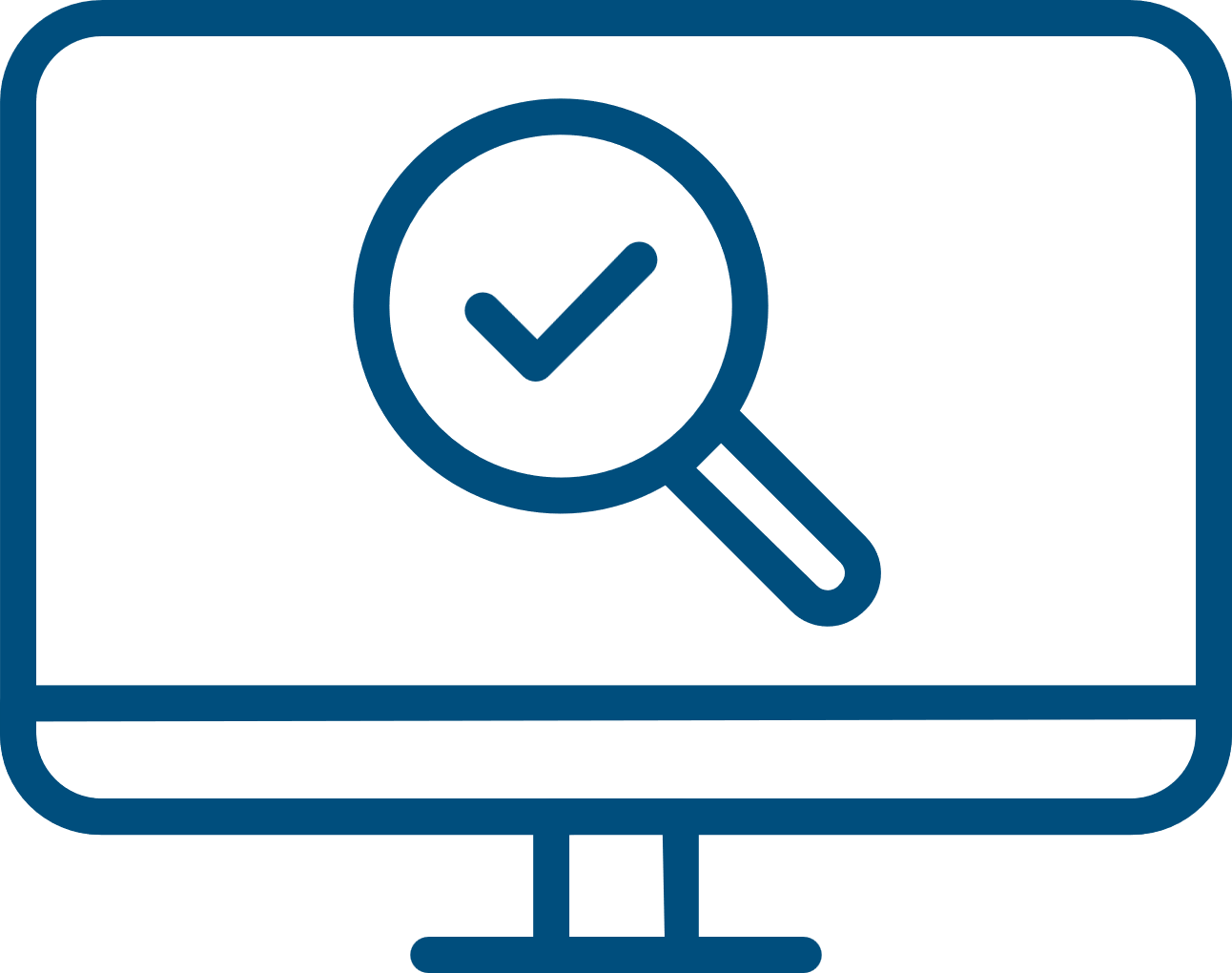 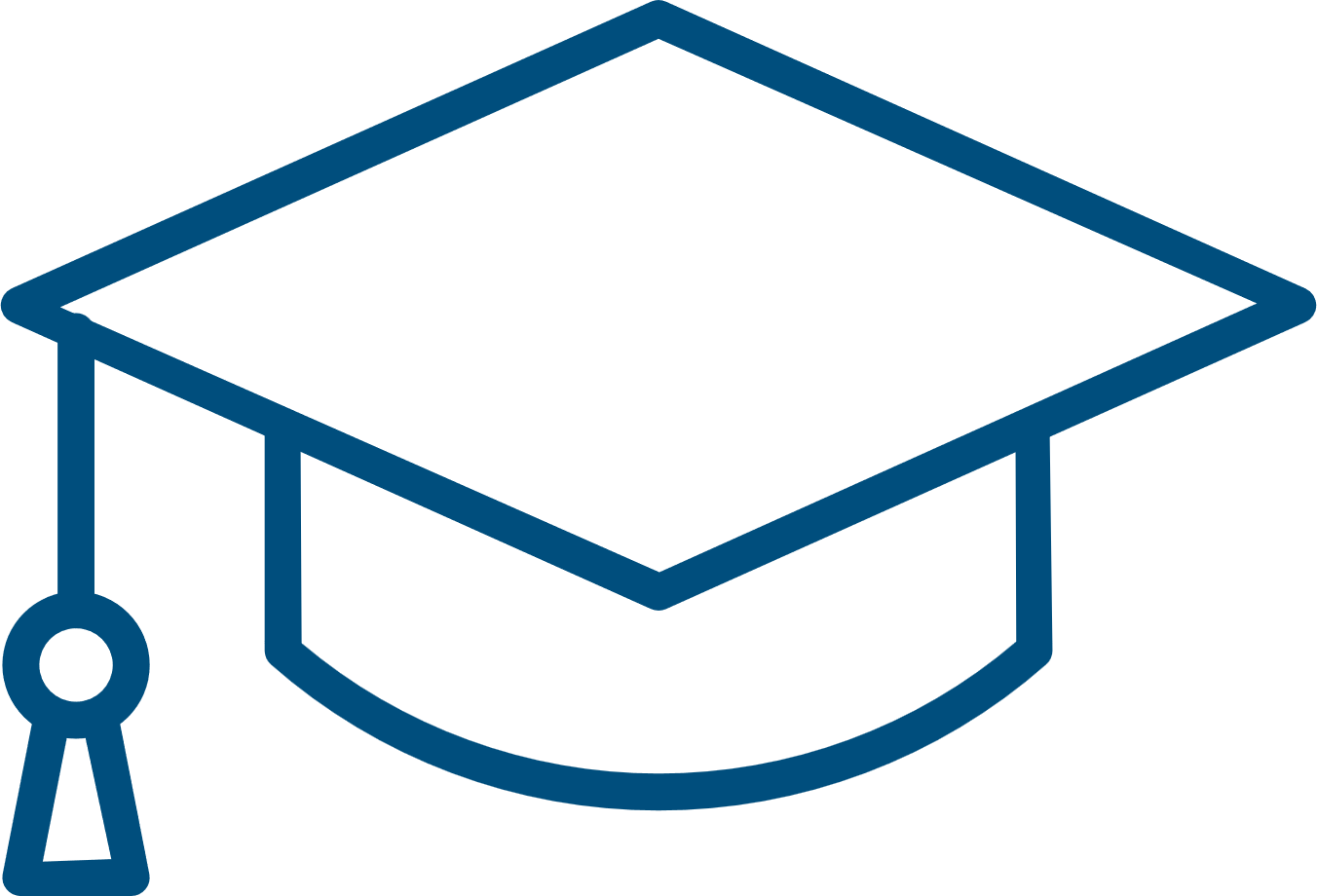 Expanded access to postsecondary education
Pell grant eligibility predictabilityand transparency
Greater program integrity, data accuracy, and reduced needfor verification
5
[Speaker Notes: Why did we need all of these changes?
Expanding access to postsecondary education through a simpler aid application process
Low income and first-generation college students 2-3 times more likely to report finding the FAFSA difficult to complete 
https://www.insidehighered.com/admissions/article/2021/04/12/why-students-dont-fill-out-fafsa
A larger percentage of students in the lowest SES quintile did not complete the FAFSA compared to students in the middle three-fifths and in the highest fifth of SES
https://nces.ed.gov/pubs2018/2018061.pdf	
Thirty-four percent of Hispanic students and 27 percent of Black students did not complete a FAFSA because they or their family did not have enough information about how to complete it, compared to 18 percent of White students
https://nces.ed.gov/pubs2018/2018061.pdf
Pell grant eligibility predictability and transparency
Current system: requires applicants to enter lots of demographic, income, and asset info to determine the EFC and then look up Pell eligibility on a chart
New system: lowest income students will only provide demographic information on the FAFSA and the rest is done behind the scenes for them to calculate their Pell grant amount and SAI
Even the wealthiest applicants will still have a simpler experience completing the FAFSA because their income information will come from IRS vs being entered by them
Program integrity, data accuracy, less need for verification
With income data coming from the IRS, we’ll know it is accurate
This protects taxpayers from fraud and abuse in the TITIV aid programs
It also reduces the need for the verification process since income from the IRS will not require verifying.]
When?
2021:
2023-24:
2024-25:
Restored eligibility for failure to register for Selective Serviceand for students with priordrug conviction
Cost of attendance changes
Pell grant eligibility for Prison Education Programs
Professional Judgment changes
Provisional Independentstudent status
New Pell granteligibility formula
SAI replaces EFC; associated formula changes
IRS Direct Data Exchange with ED to share FTI
6
[Speaker Notes: Already fully implemented is the restoration of eligibility for failure to register for Selective Service and for students with prior drug convictions
Effective for the 2023-24 award year include:
Cost of attendance changes
There are new terms, like “housing and food” instead of “room and board”
Food allowance must include estimates of the cost for 3 meals/day, 7/days week
Housing allowance for institutionally owned housing must be determined separately for students with and without dependents and be based on greater of average or median costs
Full COA must be listed on all websites where institution lists tuition
Students enrolled in Prison Education Programs now eligible for Pell grants
Institutions must go through an approval process to offer a PEP
Professional Judgment changes
No policy of denying all PJ requests permitted
Provisional Independent student status
Students can complete FAFSA w/out parental info even if they don’t meet independent student criteria; still have to go through dependency override process with school
2024-25:
New Pell grant eligibility formula
SAI replaces EFC; associated formula changes
IRS Direct Data Exchange with ED to share FTI

NASFAA full implementation timeline: https://www.nasfaa.org/uploads/documents/Timeline_Effective_Dates_CAA_2021-22.pdf]
Who?
FAFSA Simplification impacts many campus units
FAO
Student Life
Admissions
IT
Budget
Institutional Research
Emergency aid programs
Human Resources/Finance
7
[Speaker Notes: Who needs to be involved with FAFSA Simplification?

You might think this impacts only the financial aid office, and it's true that the bulk of the significant burden falls FAOs 
But others on campus will also be impacted
New rules surrounding use and disclosure of FTI could impact any office that relies on FAO to share FAFSA data (emergency aid programs, residence life, etc)
Student life and admissions may be impacted by availability of data from the FAO
IT- may need to update websites, will need to comply with rules surrounding storage and security of FTI, which is considered controlled unclassified information (CUI), annual student level FWS reporting
Enrollment management- may need to look at awarding methodologies to account for changes in Pell grant eligibility and SAI vs EFC
Budget- may need to make accommodations in FAO institutional aid budgets to account for changes in student need
Institutional Research- new trends may arise from FM formula changes
Emergency aid programs- new rules allow more flexibility in awarding emergency aid
HR/Finance/IT: New FWS reporting requirements may require developing new reporting systems between HR and/or Finance and financial aid 
FAFSA Simplification Implementation checklist for schools: https://www.nasfaa.org/uploads/documents/FAFSA_Simplification_Implementation_Checklist.pdf]
Ramifications of FAFSA Simplification on Campus
New data sharing limitations
Need for data from other campus offices
Budget impacts
Student enrollment & retention
8
[Speaker Notes: FAFSA Simplification has many campus-wide ramifications

Because the FAFSA will now contain Federal Taxpayer Information (or FTI), it is subject to stricter data-sharing rules than currently exist under the Higher Education Act (HEA) or the Family Educational Right to Privacy Act (FERPA.) 

Any campus offices that typically rely on family income data to administer their programs will no longer have access to that data 

The financial aid office will need to collect data from other offices in order to comply with changes to the law, such as for federal work study reporting. 

Changes in student eligibility may have budget impacts on campus

A simpler FAFSA and changes to student eligibility may impact how many students apply to the institution, and the demographics of those applicants. Eligibility changes may also impact retention of current students.

It is critical for offices across the institution to collaborate to ensure consistent communications with students and families, to determine data and funding needs, and to ensure the smoothest possible transition to the 2024-25 academic year in light of the many changes outlined here today.]